Functional Mixed Effect Models
Spatial-temporal Process
Longitudinal Data
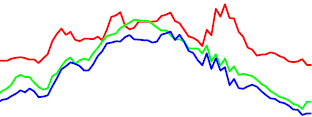 Functional Mixed Effect Models
Objectives:
Dynamic functional effects of covariates of interest on functional response.
FMEM
Decomposition:
Local Correlated Noise
Global Noise Components
Ying et al. (2014). NeuroImage.
Zhu, Chen, Yuan, and Wang (2014). Arxiv.
Functional Analysis of Diffusion Tensor Tract Statistics (FADTTS) pipeline
http://www.nitrc.org/projects/fadtts
FMPM GUI is a MATLAB graphical user interface
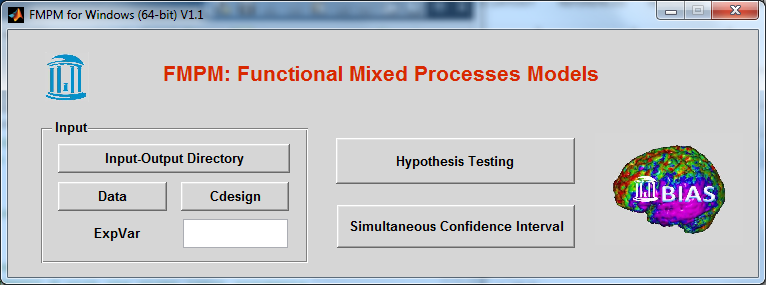 FADTTS
Specify input-output directory
Prepare input data
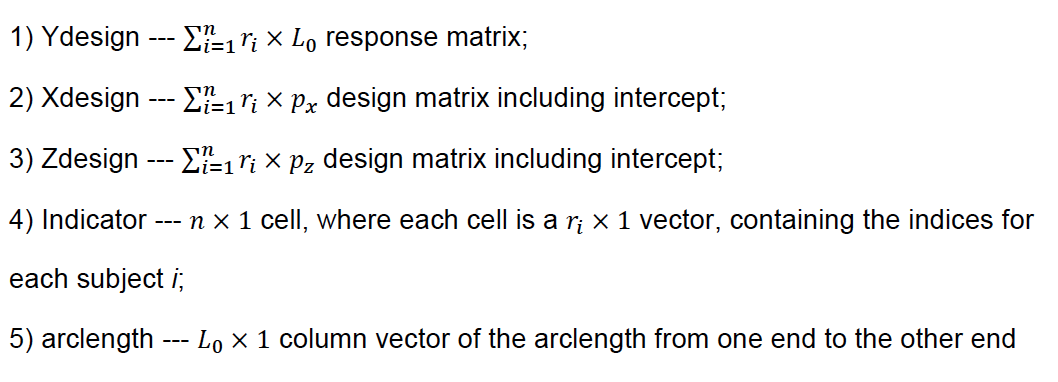 FADTTS
Hypothesis Testing
Specify the contrast matrix and the corresponding zero vector, say Cdesign=[0,1,0]; and B0vector=zeros(1,L0);
specify ExpVar. E.g., ExpVar=0.99; 







PvalG.mat and PvalL.mat
HT_FMPM_Example.m (non GUI)
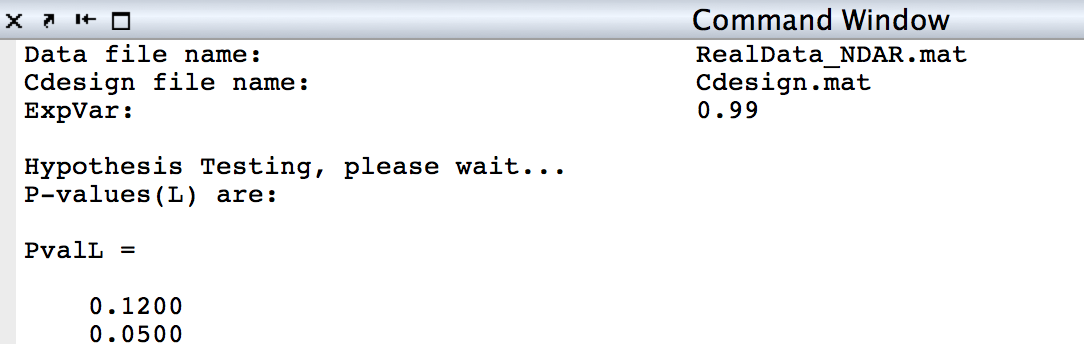 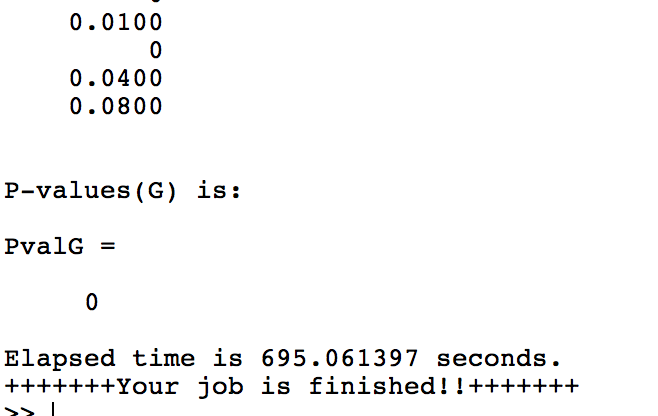 FADTTS
Simultaneous Confidence Interval
Same as Hypothesis Testing








LowerBd.mat and UpperBd.mat (alpha = 0.05, and 0.01)
SB_FMPM_Example.m (non GUI)
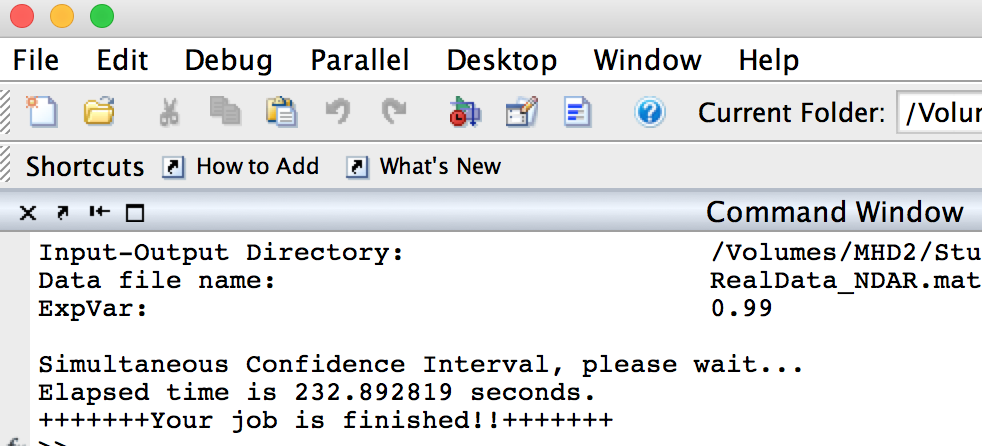 Real Data
genu
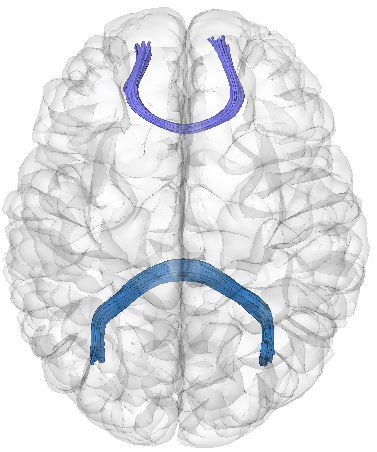 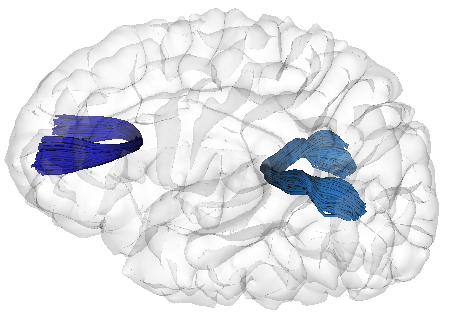 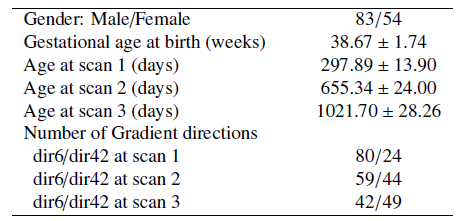 DTImaging parameters:

TR/TE = 5200/73 ms
Slice thickness = 2mm
In-plane resolution = 2x2 mm^2
b = 1000 s/mm^2
One reference scan b = 0 s/mm^2
Repeated 5 times when 6 gradient
directions applied.
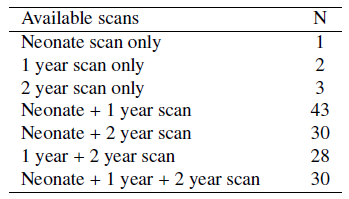 Real Data
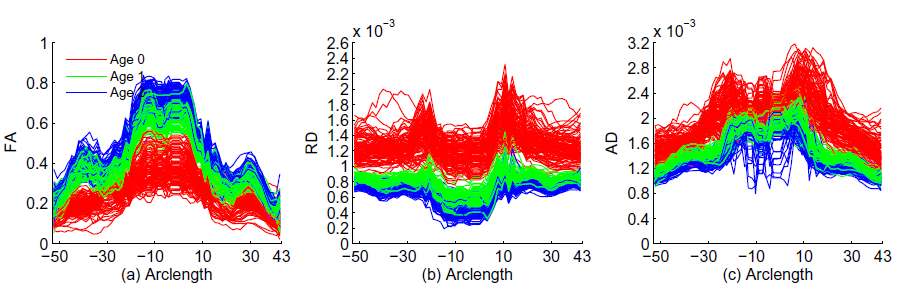 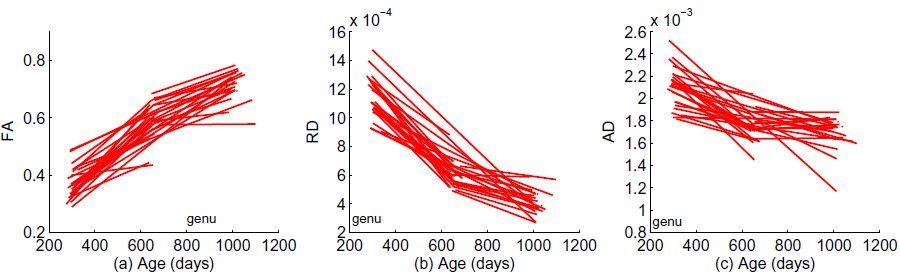 Real Data Analysis Results
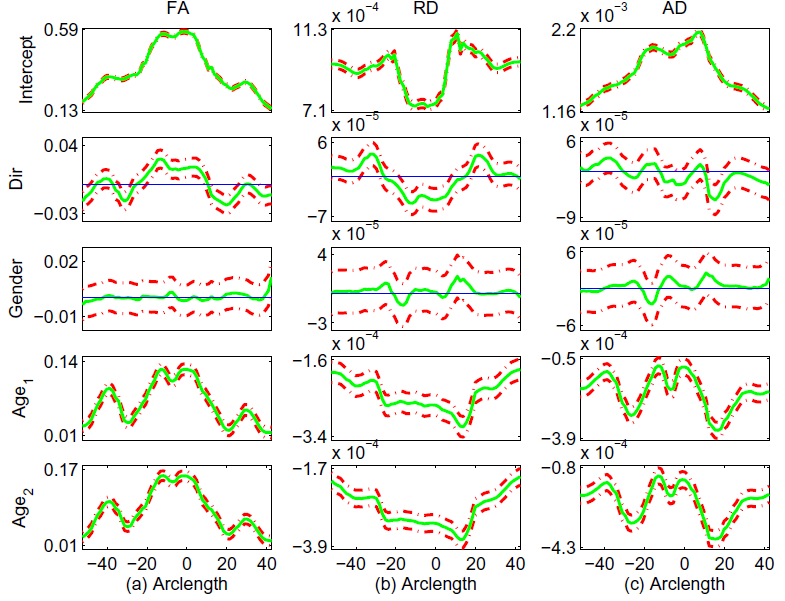